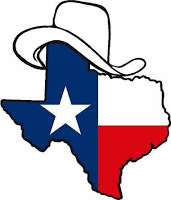 TX SET
Update to RMS
November 6, 2018
Texas SET October  23 – 24 Meeting
Test Flight Update
Update MSTK01 Script
ERCOT FlighTrak Demo
Discussion Items
Spanish Version SAC04 Codes
Proposed 2019 Meeting Dates
Letter of Authorization (LOA) 
New Construction Hold Code
RMS Assignment
RMGRR156, Market Notice Communication Process Clean Up
MISP Workshop Action Items
Draft RMGRR Retail Market Guide Section 7.10
Mass Transition Fire Drill
Test Preparations
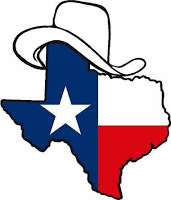 Any questions?Next Meeting November 07, 2018
TX SET
3